Ψηφιακή Επεξεργασία Σήματος
Διαλεξη 22η
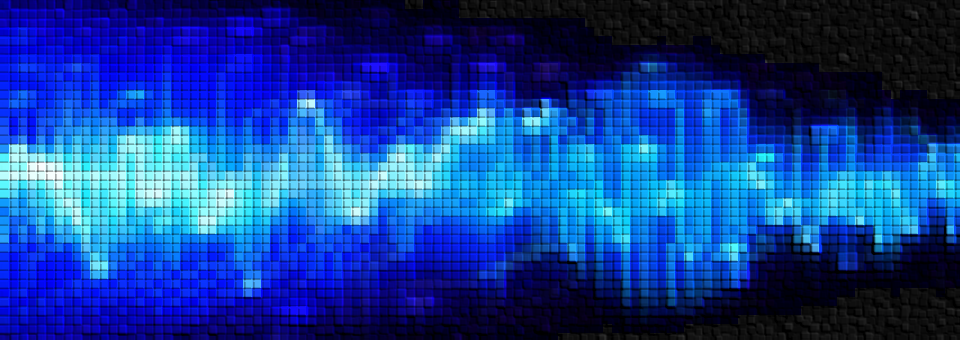 Σχεδίαση Ψηφιακών Φίλτρων
Ψηφιακή Επεξεργασία Σήματος
Σχεδίαση Ψηφιακών Φίλτρων
 Τα φίλτρα είναι μια πολύ σημαντική κατηγορία ΓΧΑ συστημάτων
 Έχουμε ήδη δει τα περίφημα ιδανικά φίλτρα επιλογής συχνοτήτων
Περνούν συγκεκριμένες συχνότητες στην έξοδό τους
Αποκόπτουν κάποιες άλλες

 Θα δώσουμε έμφαση στη σχεδίαση αιτιατών φίλτρων επιλογής συχνοτήτων (μη ιδανικών) 
Τα συμπεράσματα γενικεύονται και για μη αιτιατά φίλτρα

 Η σχεδίαση περιλαμβάνει τρία στάδια
Προδιαγραφές του συστήματος
Προσέγγιση προδιαγραφών από ένα αιτιατό ΓΧΑ σύστημα
Πραγματοποίηση του συστήματος σε υλικό ή λογισμικό

 Θα δώσουμε βάρος στο 1ο και στο 2ο βήμα
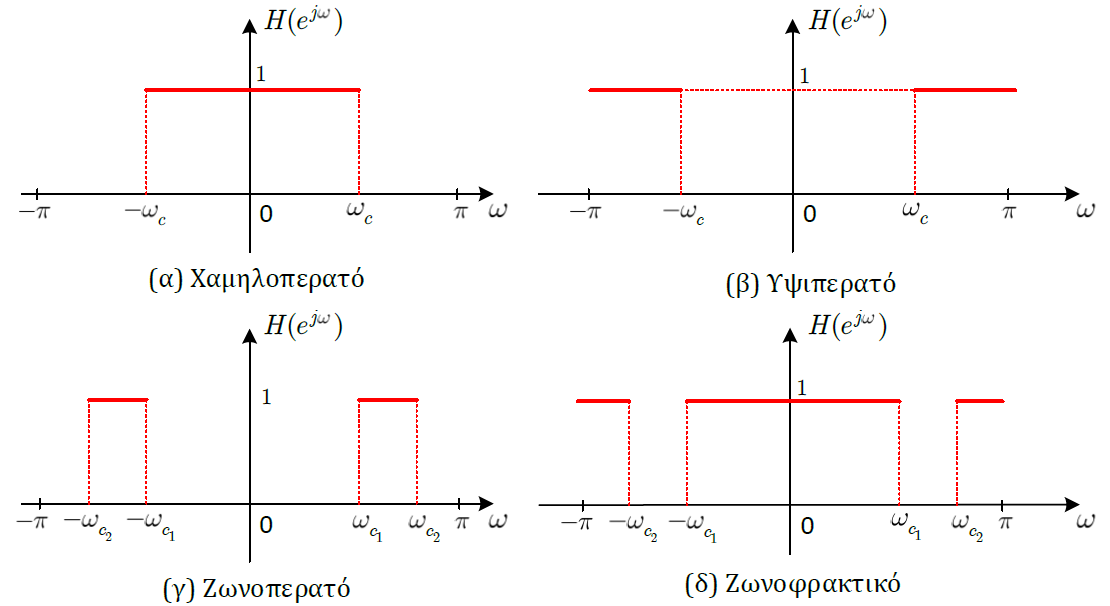 Ψηφιακή Επεξεργασία Σήματος
Σχεδίαση Ψηφιακών Φίλτρων
 Επειδή ο «αναλογικός» κόσμος προηγήθηκε αρκετά του «ψηφιακού»  , υπάρχει συσσωρευμένη τεχνογνωσία για τη σχεδίαση αναλογικών φίλτρων…
… με την έννοια ότι αφορούν συστήματα συνεχούς χρόνου

 Μια ιδέα είναι να εκμεταλλευτούμε την τεχνογνωσία αυτή και να προσπαθήσουμε να μετατρέψουμε ένα αναλογικό φίλτρο σε «ψηφιακό» (διακριτού χρόνου)
 Ας δούμε λοιπόν πρώτα πως θα γινόταν αυτή η διαδικασία στο συνεχή χρόνο
Δηλ. πώς θα σχεδιάζαμε ένα φίλτρο στο συνεχή χρόνο

 Θα ξεκινήσουμε ορίζοντας τις προδιαγραφές του στο χώρο της συχνότητας
 Στη συνέχεια θα αναζητήσουμε μια γενική συνάρτηση στο χώρο της συχνότητας που τις ικανοποιεί 
Θα λύσουμε κάποια συστήματα για να συγκεκριμενοποιήσουμε τη συνάρτηση αυτή
 Τέλος θα μετατρέψουμε το σύστημα στο χώρο του Laplace (! Ꙭ )
Ψηφιακή Επεξεργασία Σήματος
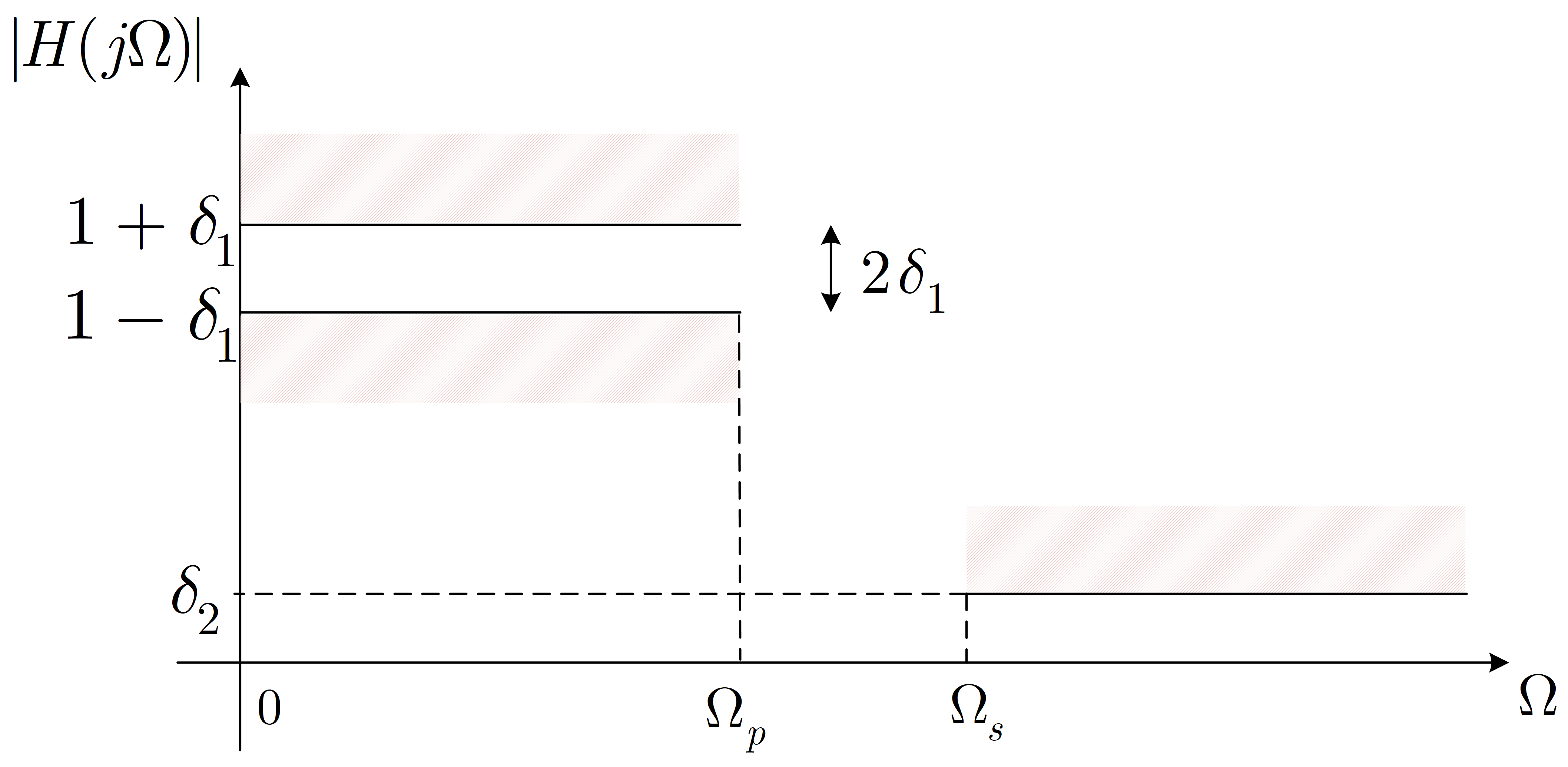 Ψηφιακή Επεξεργασία Σήματος
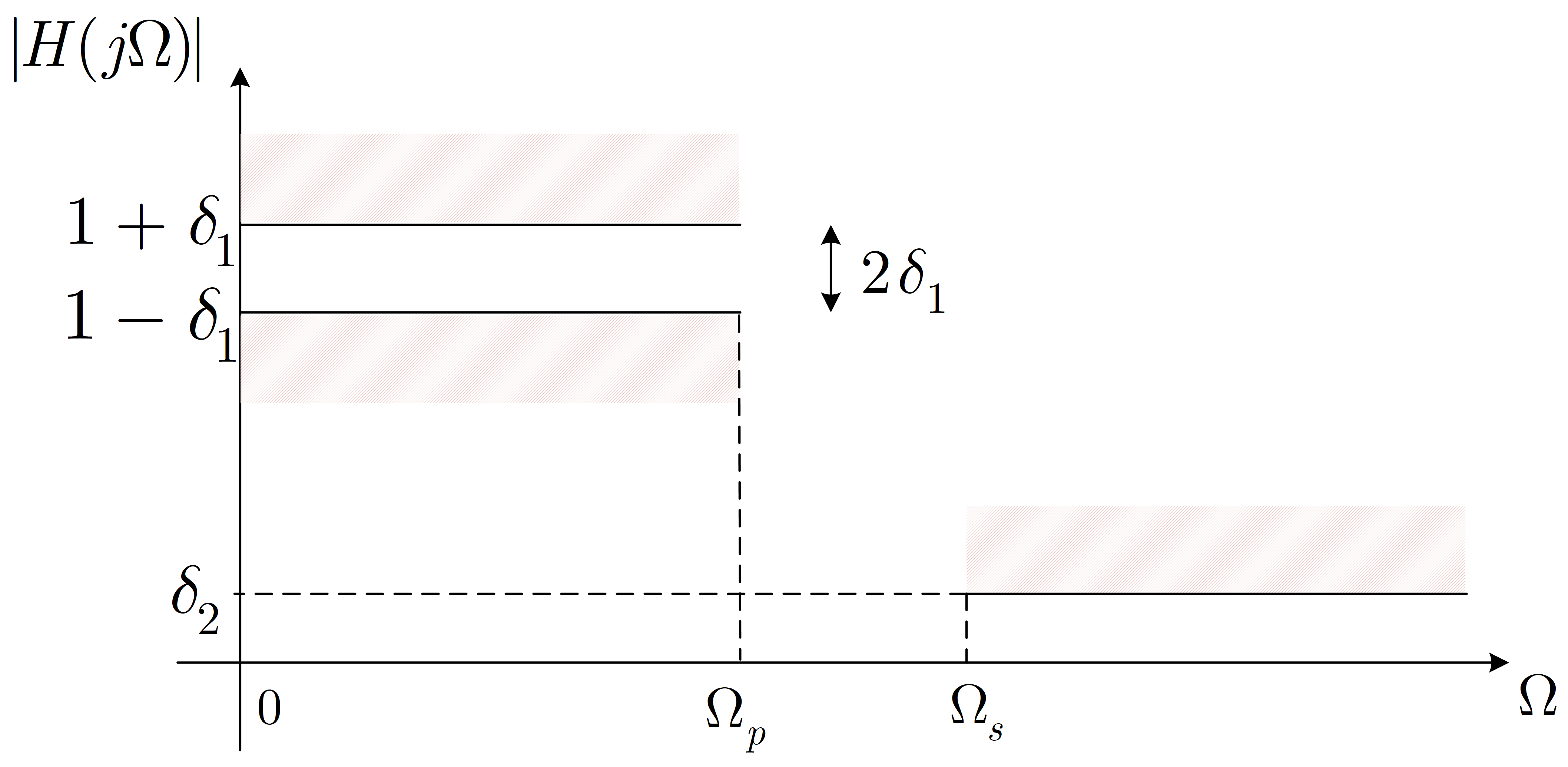 Stopband
Passband
Transition
Ψηφιακή Επεξεργασία Σήματος
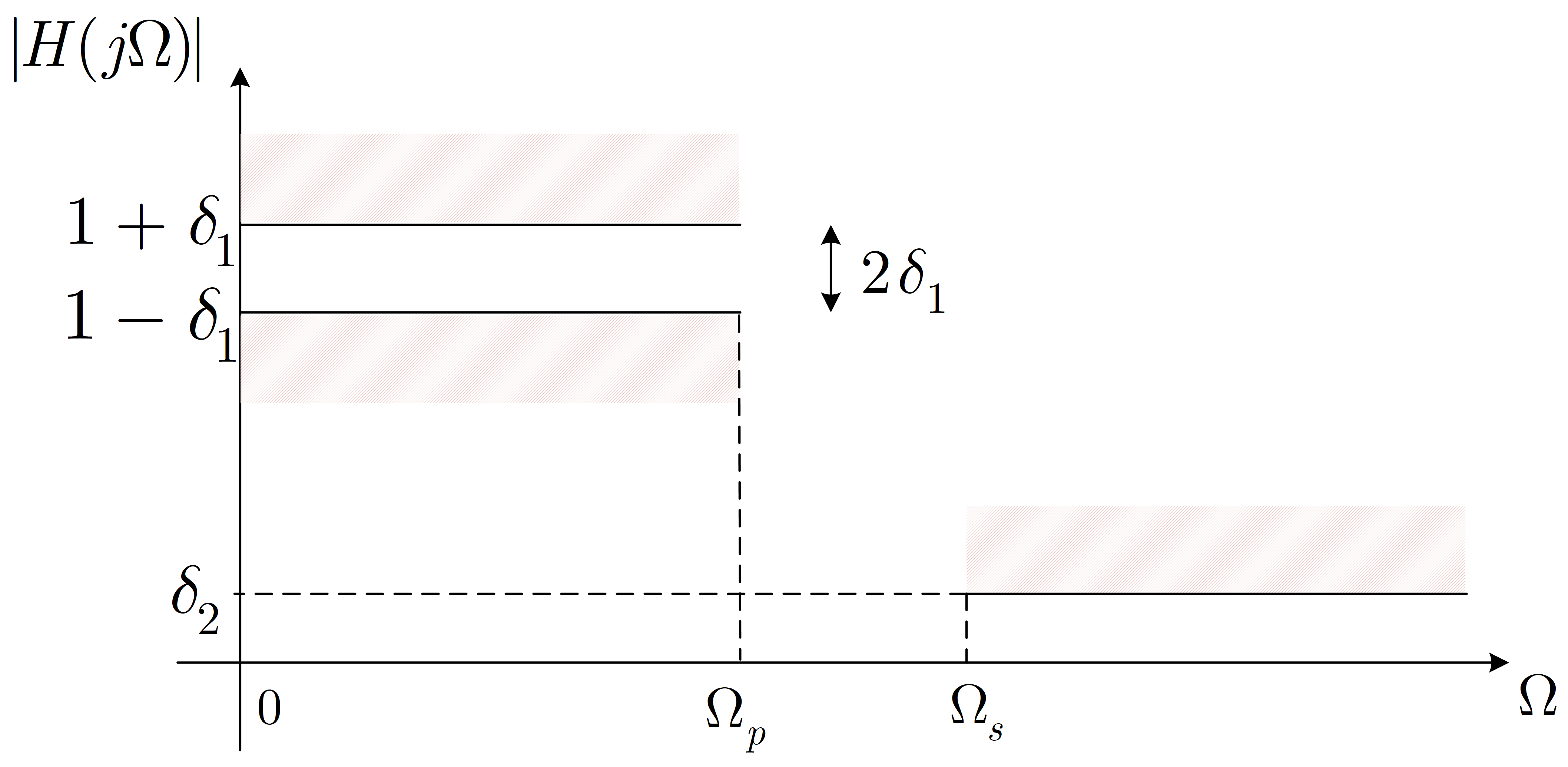 Stopband
Passband
Transition
Ψηφιακή Επεξεργασία Σήματος
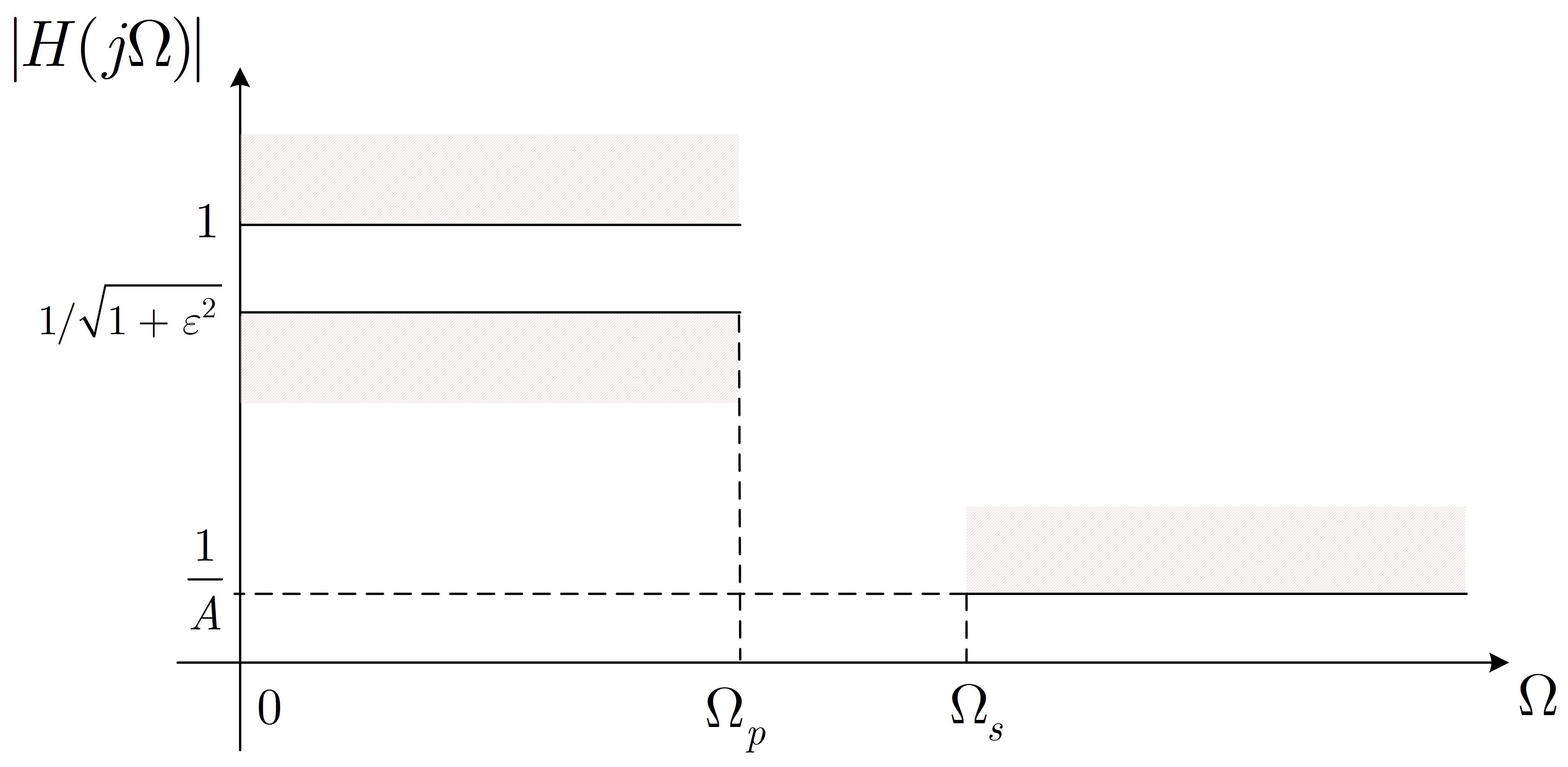 Ψηφιακή Επεξεργασία Σήματος
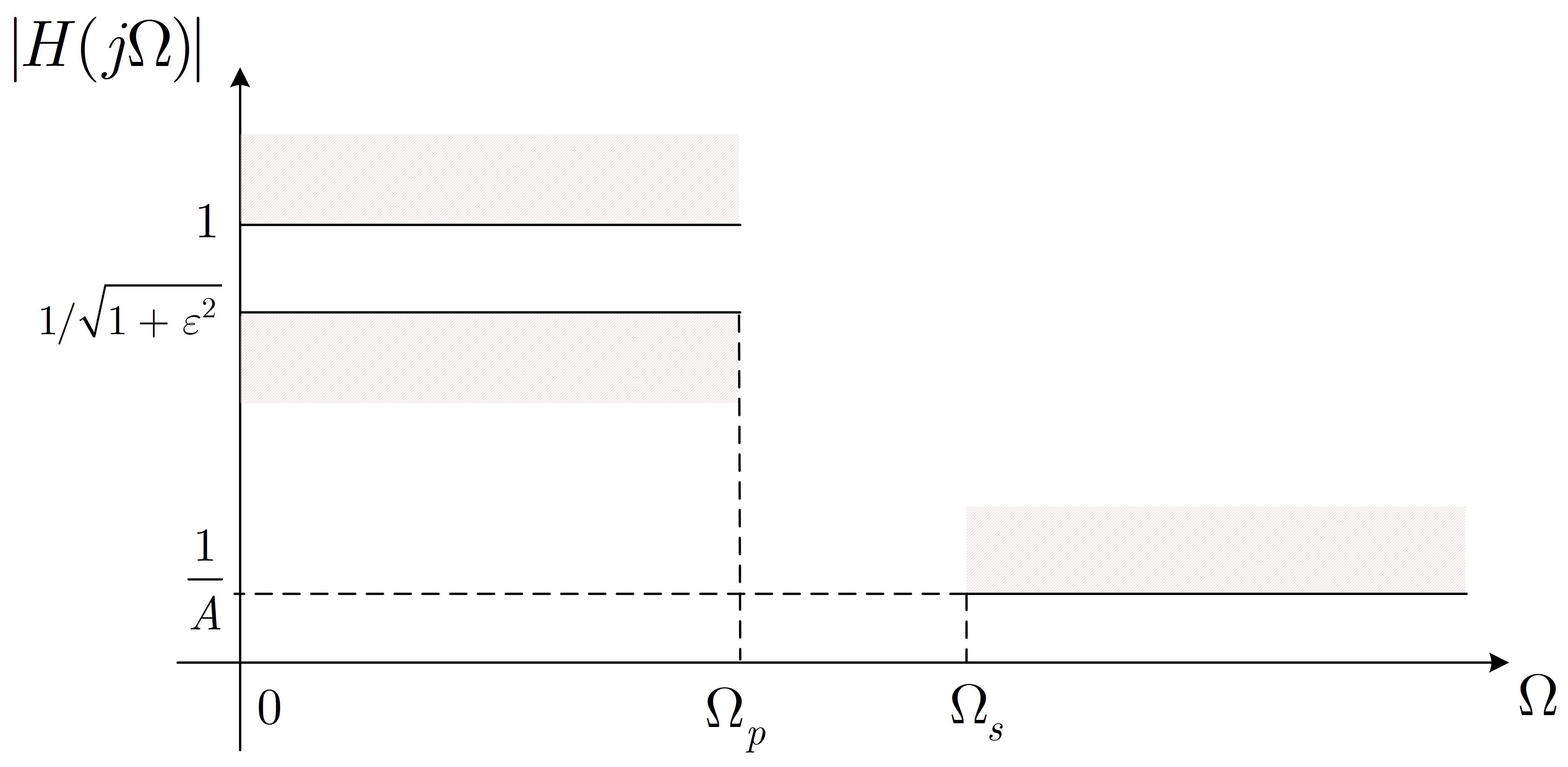 Ψηφιακή Επεξεργασία Σήματος
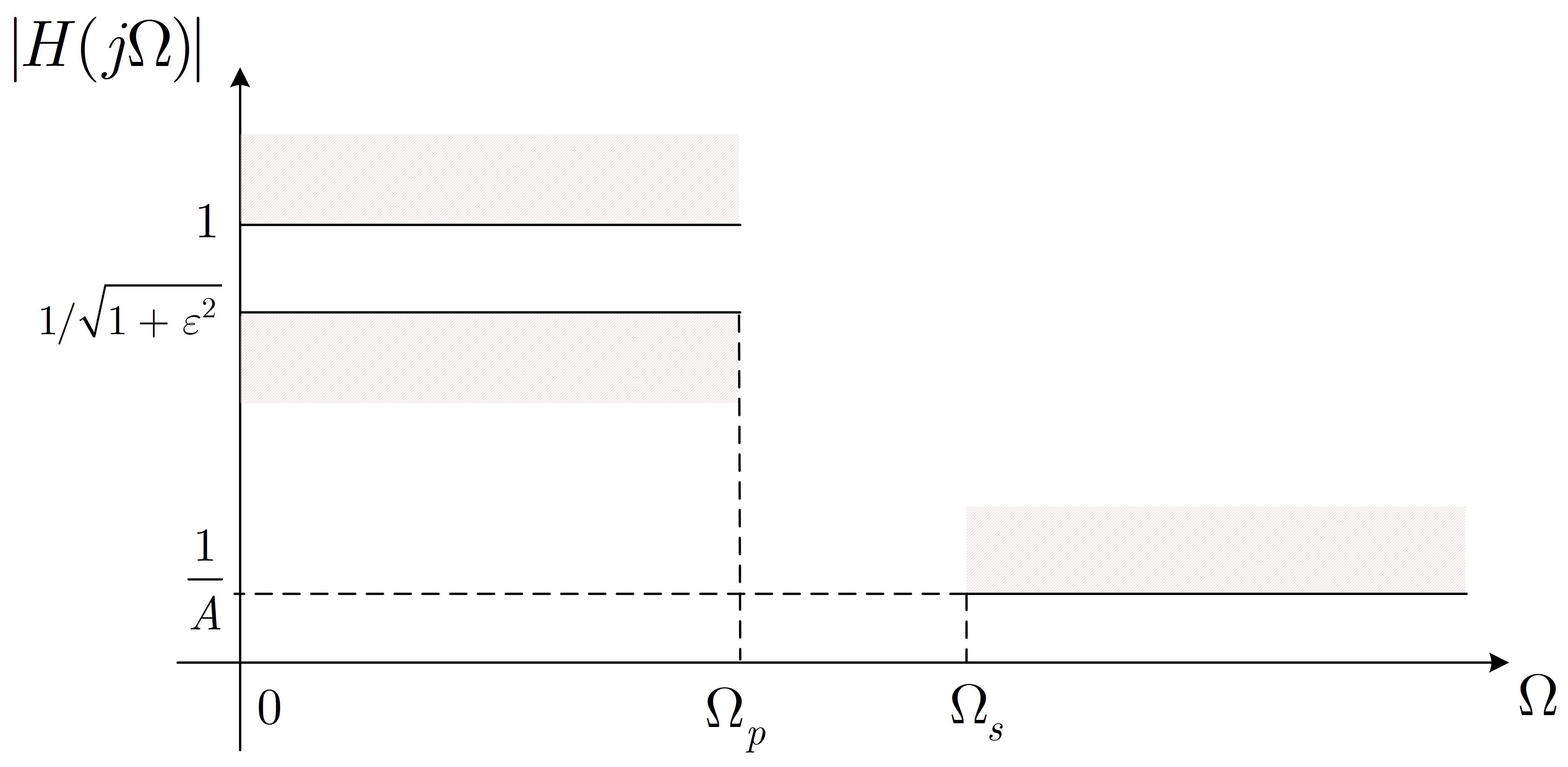 Ψηφιακή Επεξεργασία Σήματος
Ψηφιακή Επεξεργασία Σήματος
Ψηφιακή Επεξεργασία Σήματος
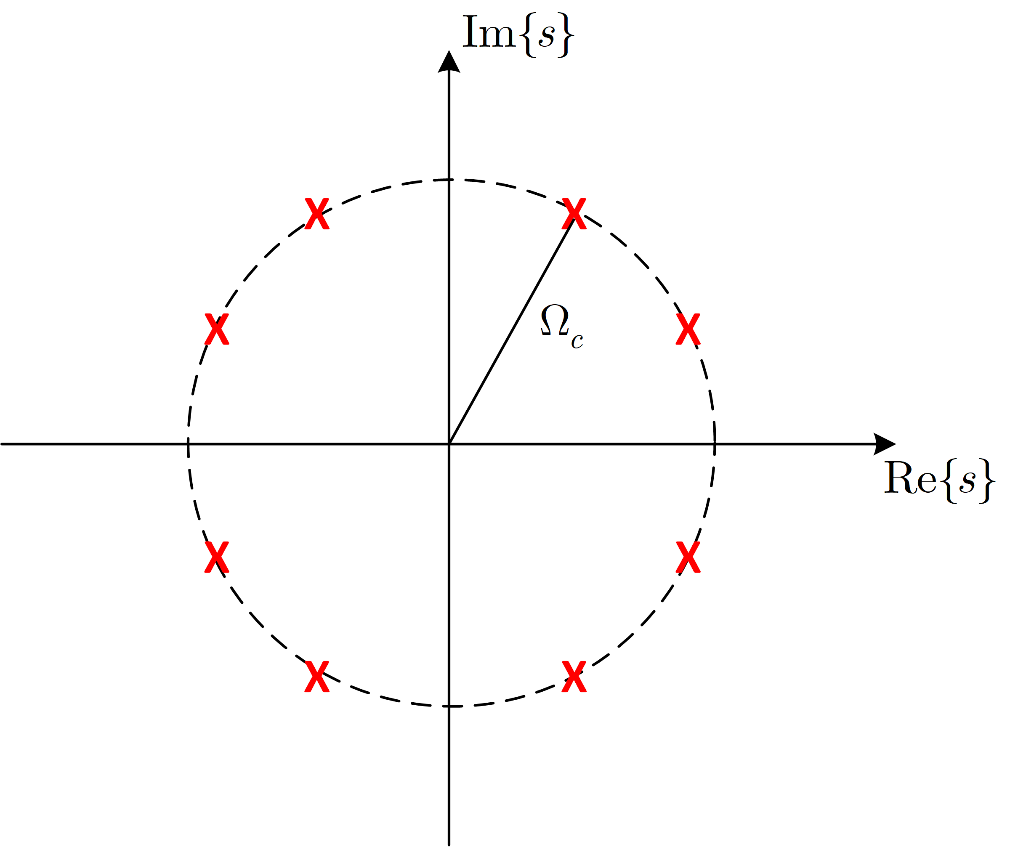 Ψηφιακή Επεξεργασία Σήματος
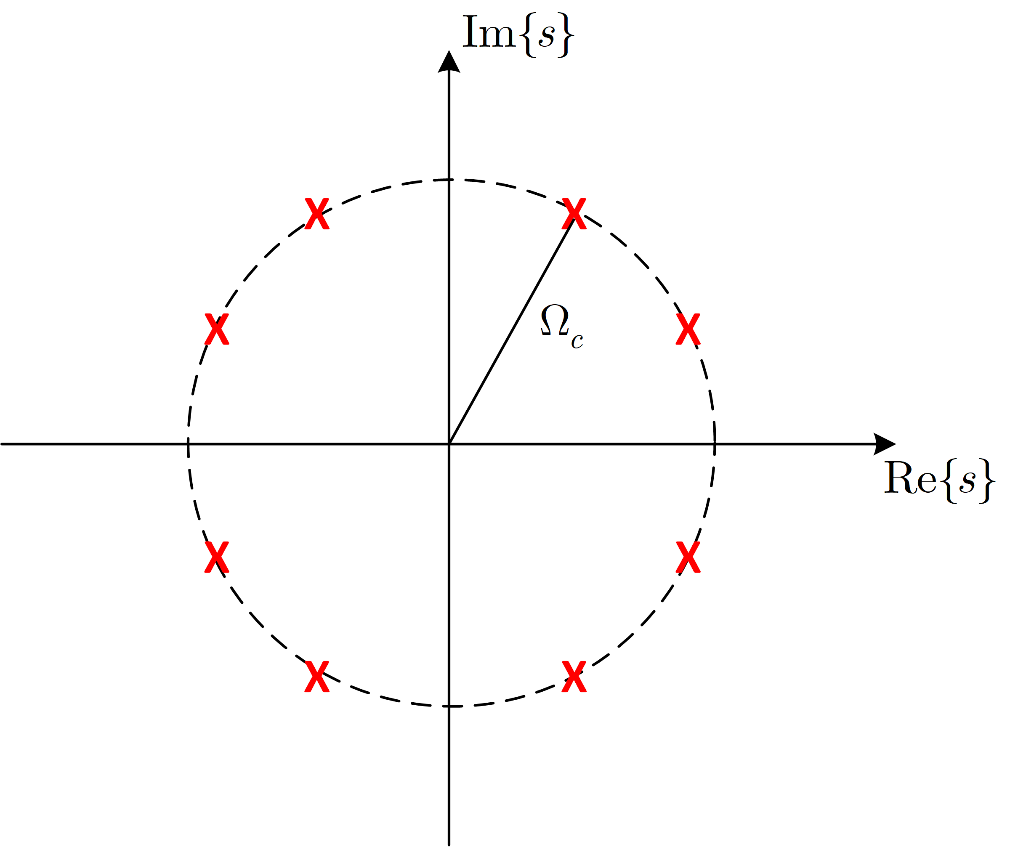 Ψηφιακή Επεξεργασία Σήματος
Ψηφιακή Επεξεργασία Σήματος
Το ίδιο ακριβώς!
Ψηφιακή Επεξεργασία Σήματος
Ψηφιακή Επεξεργασία Σήματος
Ψηφιακή Επεξεργασία Σήματος
Οι ακριβείς θέσεις των πόλων είναι τυχαίες – η περιοχή όπου βρίσκονται, ΟΧΙ!
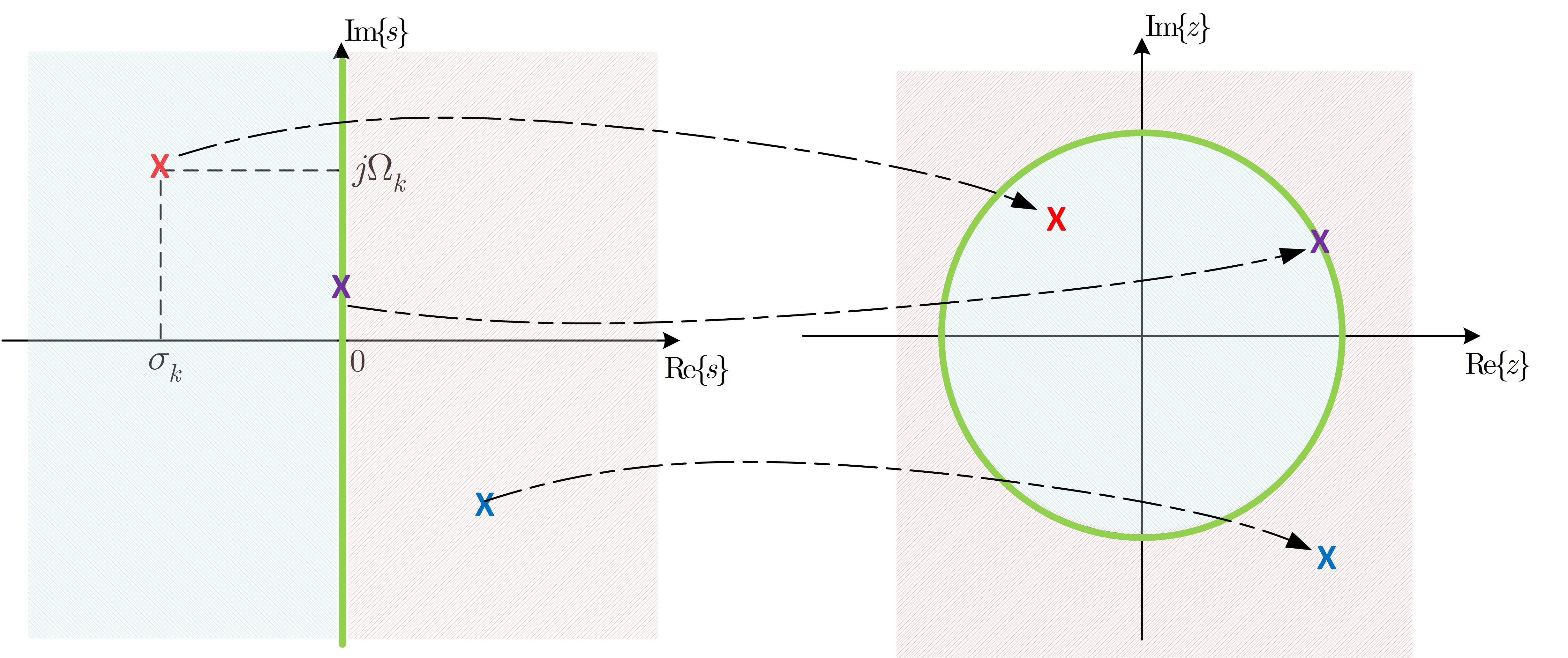 Ψηφιακή Επεξεργασία Σήματος
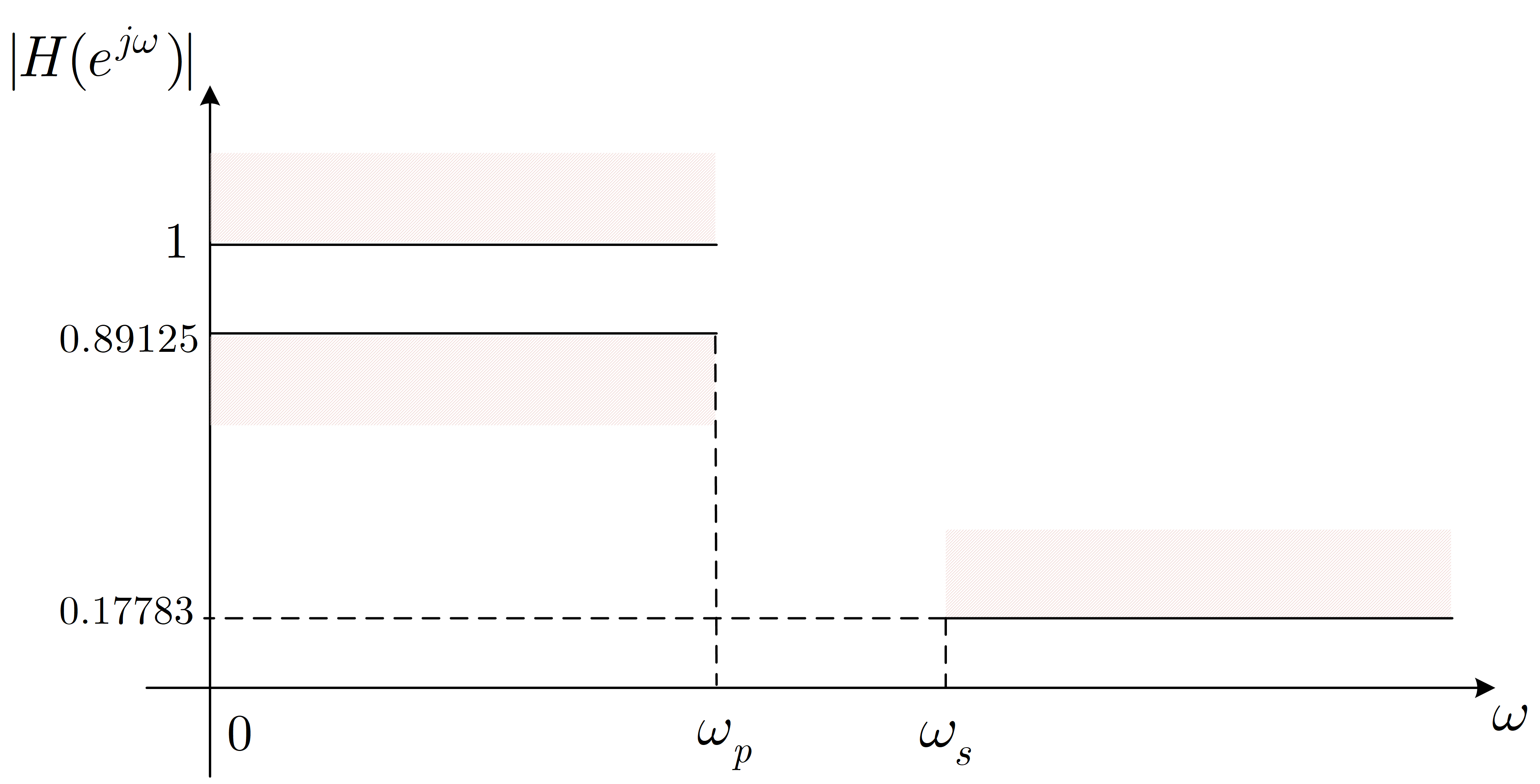 Ψηφιακή Επεξεργασία Σήματος
Ψηφιακή Επεξεργασία Σήματος
Ψηφιακή Επεξεργασία Σήματος
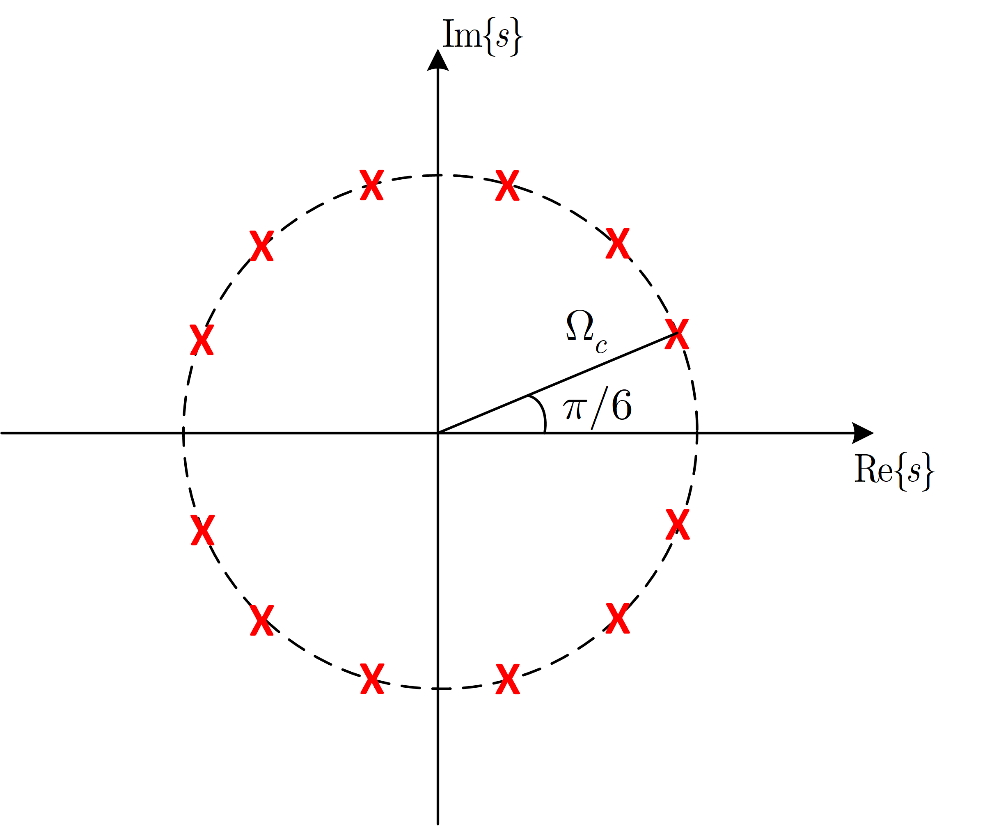 Ψηφιακή Επεξεργασία Σήματος
Ψηφιακή Επεξεργασία Σήματος
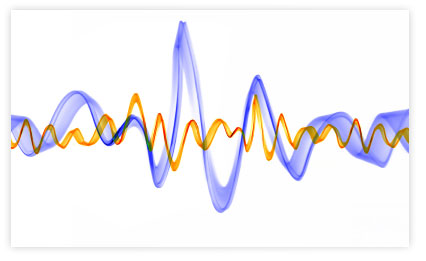 Ψηφιακή Επεξεργασία Σήματος
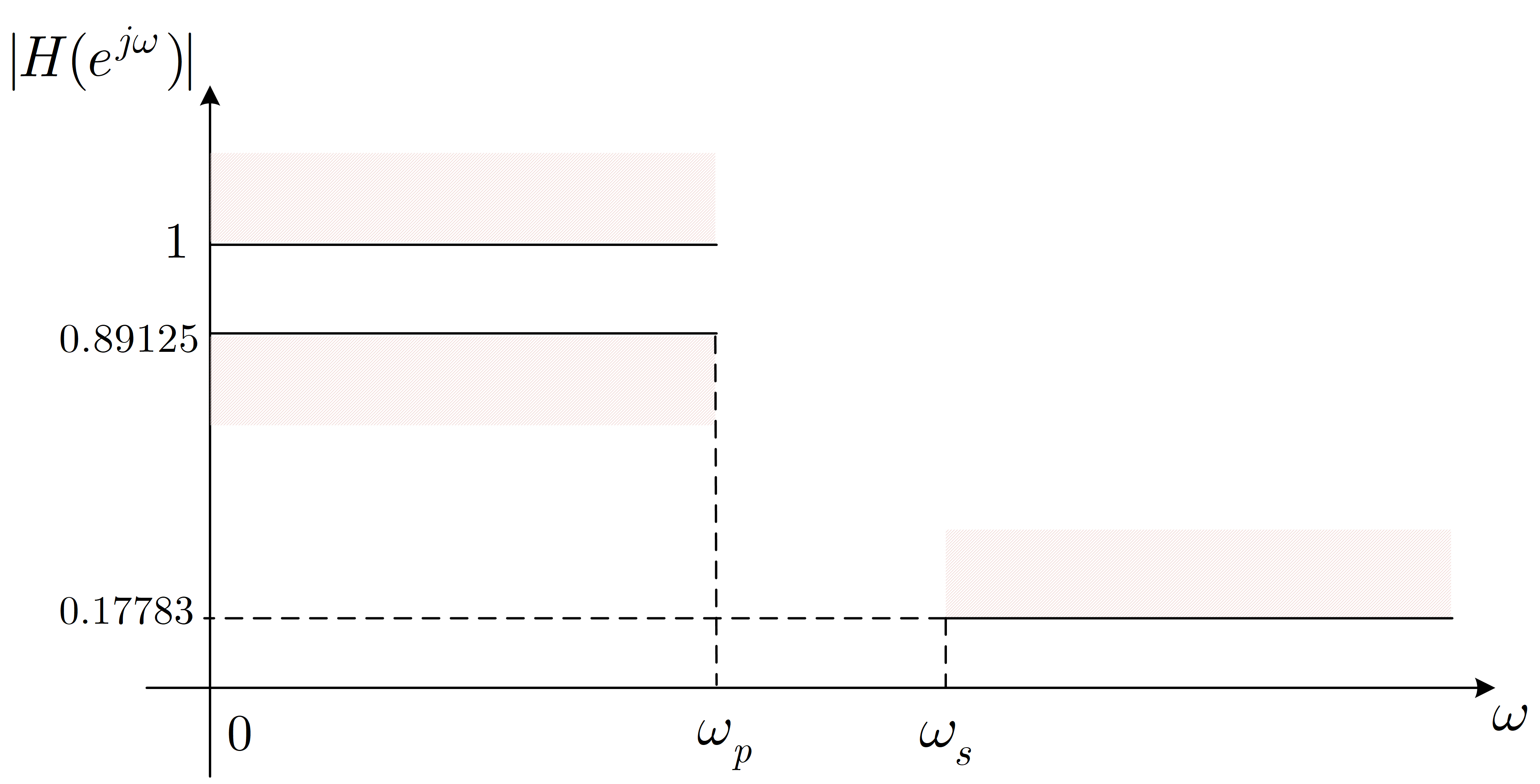 Ψηφιακή Επεξεργασία Σήματος
Ψηφιακή Επεξεργασία Σήματος
Ψηφιακή Επεξεργασία Σήματος
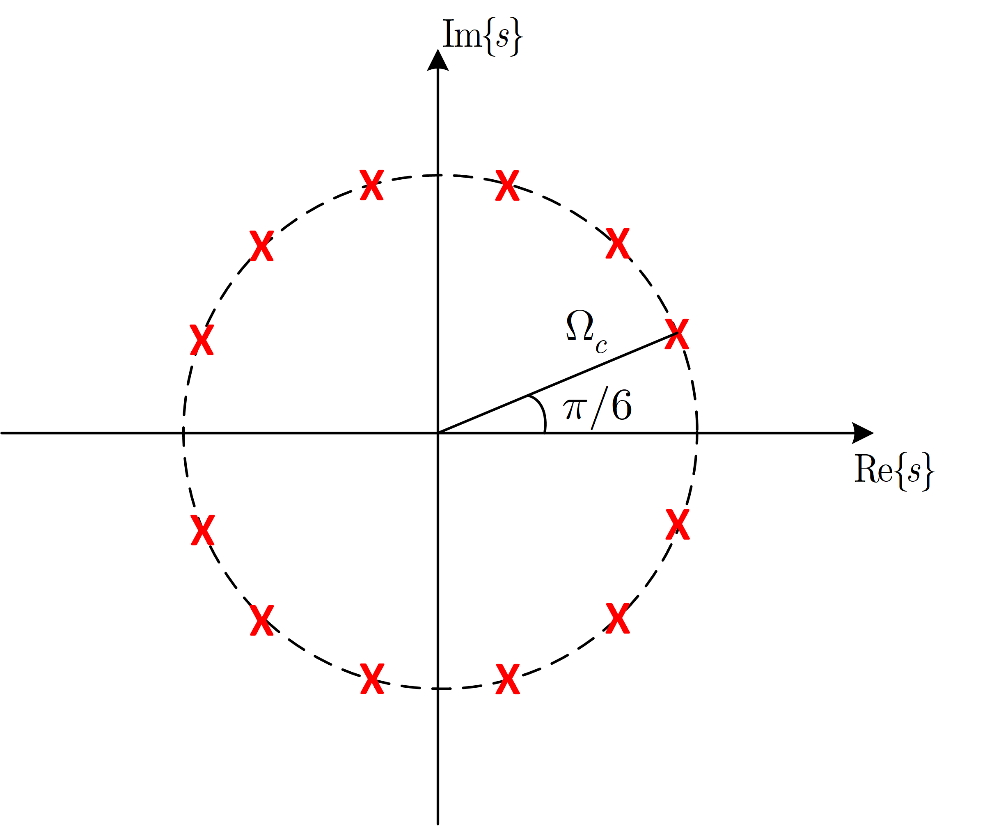 Ψηφιακή Επεξεργασία Σήματος
Ψηφιακή Επεξεργασία Σήματος
ΤΕΛΟΣ ΔΙΑΛΕΞΗΣ
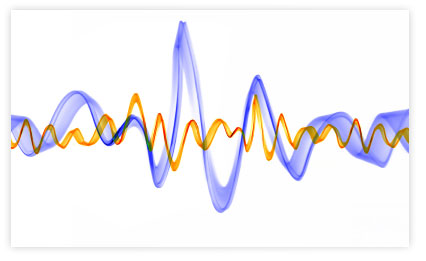